DEMİR EKSİKLİĞİANEMİSİ
Arş.Gör.Önder Yılmaz
KTÜ Aile Hekimliği ABD
12.01.2021
Prevalans
Dünya nüfusunun 1/4 ‘den fazlası anemik. 
Bunun da yarısını demir eksikliği anemisi oluşturmaktadır. 
Demir eksikliği anemisinin önlenmesi,tanısı ve tedavisi özellikle düşük ve orta gelirli ülkeler için önemli bir halk sağlığı problemidir.
12.01.2021
Demir
Esansiyel bir elementtir 
Erişkinde 4-5 gr kadar bulunur 
Oksijen taşınması, enerji yapımı, DNA, RNA ve protein sentezinde yer alır 
Birçok enzimin yapısına katılır ve/veya fonksiyonu için gereklidir
12.01.2021
Demir
Fe+3 
Fe+2 
Demir fazlalığında oluşan serbest demir, prooksidan olarak serbest oksijen radikallerinin ortaya çıkmasına yol açar. 
Bu nedenle demir hiçbir zaman serbest bırakılmamaya çalışılır
12.01.2021
Demir
%60-70 Hemoglobinde 

%10 Miyoglobin, sitokromlar ve demir içeren enzimlerde 

%20-30 Karaciğer ve makrofajlarda depolanır
12.01.2021
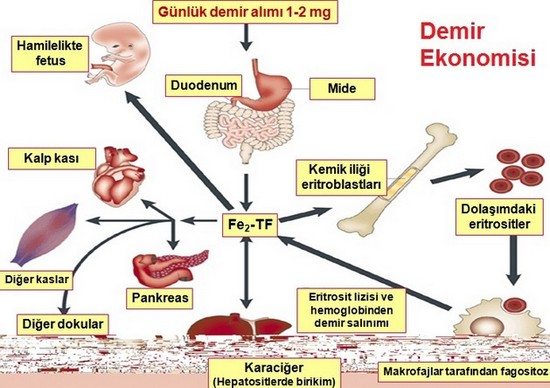 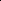 12.01.2021
Demir kaybı
Vücuttan gastrointestinal sistemden dökülen epitelial hücreleri ve kanamalar
12.01.2021
DSÖ tanımlamasına göre anemi:
>15 yaş erkeklerde Hb 13 mg/dl 

>15 yaş ve gebe olmayan 
 kadınlarda 12 mg/dl 

Gebe kadınlarda 11 mg/dl
12.01.2021
Demir eksikliğinde (DE) iki basamak vardır 
a) Demir eksikliği: vücudun toplam demirinin azalması olarak tanımlanır. Anemi henüz yoktur. 
b) Demir eksikliği anemisi (DEA): demir eksikliğinin eritropoezi azaltması sonucu anemi gelişmiştir.
12.01.2021
Eritrosit morfolojisine göre anemilerin sınıflandırması
MCV>100 makrositik

MCV 80-95 normositik

MCV< 80 mikrositik
12.01.2021
Demir Eksikliği Anemisi nedenleri:
1.Yetersiz demir alınması: 
        Diyet 
        G.İ.S ‘den yetersiz emilim 

2.Aşırı demir kaybı: 
        Adet bozuklukları 
        Gastrointestinal kayıplar 
        Hemoglobinüri, Hemosiderinüri 
        İatrojenik ( sık kan alma, hemodializ) 

3.Gereksinim artışı: 
        Gebelik ve laktasyon
12.01.2021
Demir eksikliği anemisi nedenleri- GİS KAYNAKLI
DEMİR KAYBININ ARTMASI
    
Kanser/polip: kolon, mide, özefagus, ince barsak 
Peptik ülser, özefajit 
NSAİD kullanımı 
İnflamatuar barsak hastalığı: Ülseratif kolit, Crohn Hastalığı 
İntestinal parazitler 
Vasküler lezyonlar: anjiodisplazi, gastrik antral vasküler ektazi 
Meckel divertikülü
12.01.2021
Demir emilimin azalması 
Çölyak hastalığı 
Bakteriyel aşırı çoğalma 
Whipple hastalığı 
Lenfanjiektazi 
Gastrektomi (parsiyel veya total) ve gastrik atrofi 
Barsak rezeksiyonu veya bypass 
Ürolojik veya Jinekolojik bozukluklar 
İntravasküler hemoliz 
Protez kapak veya kardiyak miksoma, paroksismal noktürnal 
hemoglobinüri, maraton koşucuları, birden çok kan bağışı 
Yetersiz demir alımı
Anamnez
Diyet 
Mensturasyon 
GİS 
Pika öyküsü 
Aspirin ve NSAİ ilaçlar 
 Ailede DEA öyküsü. 
 Kan bağışlama öyküsü
12.01.2021
Mensturasyonda kanama miktarını belirlemeye yarayan sorular
Kanamanın en fazla olduğu gün ped/tampon değiştirme sıklığınız nedir? 	
Bir menstural periyod boyunca kaç ped/tampon kullanıyorsunuz? 	
Geceleri de ped/tampon değiştirmeniz gerekiyor mu? 	
Pıhtı büyüklükleri ne kadar? 	
Daha önce bir sağlık görevlisi tarafından anemik olduğunuz söylendi mi?
12.01.2021
Normal menstural kanaması olan kadın:
Ped/tampon değiştirme aralığı 3 saat 
Siklus süresince kullanılan ped/tampon sayısı <21/siklus 
Gece ped/tampon değiştirme ihtiyacı çok nadirdir 
Pıhtı çapı 2.5 cm’ den küçüktür 
Anemik değildir
12.01.2021
Belirti ve bulgular
Solukluk(özellikle avuç içi ve mukoza ) 
 Hemoglobin veya hematokrit bakılamıyorsa, avuç solukluğu           değerlendirme ölçütü olarak kullanılabilir 
 Yalnızca avuç içi soluk, parmak uçları pembeyse anemi 
 Avuç içinin yanı sıra parmak uçları da soluksa ağır anemi olarak değerlendirilir
12.01.2021
Belirti ve bulgular
Halsizlik ,iştahsızlık 

Çarpıntı,baş ağrısı ,baş dönmesi,kulak çınlaması,nefes darlığı 

Saç dökülmesi
12.01.2021
Belirti ve bulgular
Tırnaklarda kolay kırılma 

Kaşık tırnak, glossit, dilde papilla atrofisi, 

Ağız köşelerinde ragatlar 

Üfürüm
12.01.2021
12.01.2021
DEA başlangıç testleri
Hemogram 
   • Anemiyi saptar 
   • DEA düşündürebilir 
   • Tanı koydurucu değil
12.01.2021
Periferik yayma 
   • Mikrositoz ve hipokromi 
   • MCV ve MCH düşüklüğü
12.01.2021
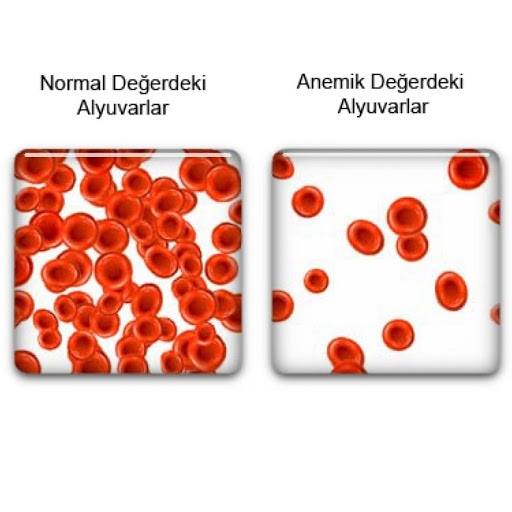 12.01.2021
Serum ferritini
Tanıda seçkin test serum ferritin değeri ve depo demir durumu

Yetişkinde    
     <15 DE tanısı
       15-50 olası demir eksiklği
        50-100 DE olasılığı var
       >100 DE olasılığı yok
12.01.2021
Serum ferritini
KHA ve habis hastalık varsa güvenilmez 

Artmış ferritin değeri DE’ni dışlamaz 

Artmış ferritini değerlendirirken CRP de bakılmalı
12.01.2021
Serum demir-TDBK-TSAT
Serum demiri azalmış

TDBK artmış

TSAT azalmış
12.01.2021
Bu testleri ne zaman yapalım?
Serum ferritini normal veya yüksek 

Klinik olarak DEA düşünülüyorsa 

KBY, Kronik enfeksiyon, malignite
12.01.2021
Serum demiri genelde sabahları düşükken akşamları daha yüksek değerlerdedir. 

Tercihen sabah aç karnına alınan örneklerde çalışılmalıdır.
12.01.2021
Kronik Hastalık Anemisi
Ferritin düzeyine bakılması 

Retikülosit hemoglobini (CHr) 

Serum transferrin reseptörü (sTfR) 

sTfR/ferritin (ferritin indeksinin) hesaplanması. Mutlaka CRP de bakılmalıdır. CRP yüksekse ve bu oran >2 ise DEA + kronik hastalık anemisi; bu oran < 1 ise DEA dışlanır
12.01.2021
Talasemi minör
Eritrosit morfolojisi 

Hemoglobin elektroforezi 

Hemoglobin H inklüzyon cisimciği aranması
12.01.2021
Sideroblastik anemi
Kemik iliği aspirasyonu ve demir boyası
12.01.2021
Üst ve alt GİS incelemeler
Erkek ve menopoz sonrası kadın hastalarda aşikar bir gastrointestinal sistem (GİS) dışı kanama yoksa bu incelemeler yapılmalı: 
 Bütün hastalarda çölyak hastalığı araştırılmalı 

Özofagogastroduodenoskopi incelemesi sonucunda sadece mide kanseri veya çölyak hastalığı saptanması alt GİS incelemesini gereksiz kılar.
12.01.2021
Üst ve alt GİS incelemeler
İnce barsak radyolojisi Crohn düşünülmedikçe gerekli değildir. 
Helicobacter Pylori aranması ve tedavisi. 

Dışkıda kan aranması: Negatif bulunması GİS kanamalarını dışlamaz. 
      Fekal transferrin 
      Dışkıda insan Hb (kolon karsinomu taramasında önemli )
12.01.2021
Gebelerde Aneminin Anne ve Bebekteki Etkileri
Maternal ve fetal mortalite ve morbiditede artma 

Düşük doğum ağırlığı riskinde artış 

Bağışıklık sisteminde zayıflama 

Çalışma kapasitesinde azalma
12.01.2021
Gebelerde Aneminin Sınıflandırılması ve Tedavisi
1- KLİNİK ANEMİ YOK : 
 Hemoglobin >11g/dl, solukluk yok. 
Gebelerde klinik anemi olmasa da günlük demir gereksinimini dikkate alarak tüm gebelere ikinci trimestr’ den itibaren 6 ay ve doğum sonu 3 ay olmak üzere toplam 9 ay destek olarak günlük 50-60 mg elementer demir verilir.
12.01.2021
2- ORTA ŞİDDETTE ANEMİ : 

Hemoglobin 7-11g/dl, avuç içi veya konjuktivada solukluk. 

 Gebelere tedavide; günde 100-120 mg elementer demir kullanılır ve 1 ay sonra hemoglobin izlemin de en az 1g/dl’ lik artış yok ise bir üst merkeze sevk edilmelidir.
12.01.2021
3- CİDDİ ANEMİ : 
 Hemoglobin <7 g/dl, avuç içi veya konjuktivalarda ciddi solukluk ve bununla birlikte dakikada 30 dan fazla solunum sayısı 
Çabuk yorulma 
İstirahatte nefes darlığının olması 
Tedavi için gebe bir üst makama acil sevk edilir
12.01.2021
İzleme Süresi ve Sıklığı
Demir desteğinde gebelik döneminde en az 3, doğum sonu en az 1 izlem 

Reçetelendirme de en az ayda 1 izlem 

Orta şiddetli anemide ayda 1 izle 

Ciddi anemide ilk izlem 2 hafta sonra, daha sonraki izlemler ayda 1
12.01.2021
Sevk Ölçütleri
Daha önce tanı konulmuş kan hastalığı varlığı 

Hb<7 g/dl 

Hb 14.6 g/dl’nin üzerinde 

 İlk izlemde beklenen labaratuvar değerine ulaşılamaması
12.01.2021
Tedavi
Fe+2 prepratları ilk seçenek olmalı

Yapılan çalışmalar sonucunda fe+2 preperatlarının fe+3 preperatlarına göre Hb düzeylerindeki artışın istatistiksel olarak daha fazla olduğu tespit edilmiş.
12.01.2021
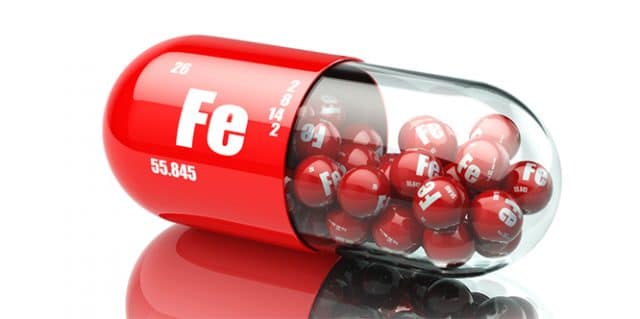 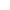 12.01.2021
Oral Demir Preparatları
Ferroglisin sülfat: 
Ferro sanol duodenal capsül 100 mg +2 değerlikli fe içeriyor.

Ferröz sülfat:
Tardyferon depo draje 80 mg fe+2 içeriyor.

Ferröz fumarat: 
Vi-fer cap: 175 mg Fe, 
Vitamin B 12, Folik asit, Vitamin C,Tiamin, riboflavin,Nikotinamid, Pridoksin, Ca-pantothenate içerir.
12.01.2021
Oral Demir Preparatları
Ferröz glukonat: 
    Lösferron forte efervesan tablet 80 mg Fe+2 

Demir protein süksinilat:
    Ferplex oral solusyon:Fe +3 40mg


Ferro III hidroksi polimaltoz: 
    Ferrum forte tablet :100 mg fe+3 içeriyor.
12.01.2021
Tedavi
Yetişkinlerde günlük doz genellikle 180 mg elementer demir şeklindedir. Tedavi edici dozlar bulguların şiddetine,ferritin düzeyine,hastanın yaşına ve gastrointestinal yan etkilere bağlı olarak 100-200 mg arasında değişebilir.


Demire tahammülsüzlük çok sık 

Oral demir preparatları bulantı, kusma, hazımsızlık, kabızlık, ishal veya koyu renk dışkıya neden olabilir.
12.01.2021
Yan Etki Durumu
Demir preparatını düşük dozla başlamak 

4- 5 gün içinde giderek dozu artırmak 

Bölünmüş dozlarda veya en düşük dozda veya gıdalarla vermek
12.01.2021
Biyoyayarlanım
Demir emilimi çeşitli ilaçlarla azalabilir. Bu nedenle her iki ilaç arasında en az iki saat boşluk bırakılmalıdır. 

İlaçlardaki demirin emilimi mide boşken alındığında artar (yemekten 1,5-2 saat sonra).
12.01.2021
Biyoyararlanım
Asitli meyve suları veya C vitamini emilimi artırırken, diğer multivitaminler, kalsiyum ve antiasitler emilimi azaltır.
12.01.2021
Emilimi Etkileyen İlaç ve Besinler
Antiasit 
Antibiyotik 
     Kinolonlar 
     Tetrasiklin

Tahıl (fitat ve polifenon)
Diyet ürünleri (fitat ve polifenon) 
Çay (polifenon) 
Kahve 
Yumurta 
Süt
12.01.2021
Süre
DEA’de oral demir tedavisi ile Hb 4 hafta içinde 1-2 g/dl artar. Bu nedenle tedavinin başlanmasından 4 hafta sonra bir kan sayımı istenmelidir. Uygun demir dozları verilmiş ve altta yatan neden düzeltilmiş ise anemi 2-4 ay içinde düzelecektir. 

Hemoglobin normalleştikten sonra demir depolarını doldurmak için 3 ay daha demir tedavisine devam edilmelidir.
12.01.2021
Tedaviye Direnç
Hasta ilacı kullanmış mı? 
Devam eden kan kaybı? 
Yetersiz tedavi süresi 
Yüksek gastrik Ph 
   Antiasit, H2 blokör,gastrik asit pompa inhibitörleri kullanımı
12.01.2021
Tedaviye Direnç
Demir absorbsiyon/ütilizasyon inhibitörleri
    Kurşun 
    Al intoksikasyonu(hemodiyaliz hastaları) 
    Kr inflamasyon 
    Kanser 

Yanlış tanı
    Talasemi
    Sideroblastik anemi
12.01.2021
Tedaviye Direnç
Çöliak hastalığı 
  Yeni tanı DEA’ de % 10 – 15 
  Gluten kısıtlı diyet ile düzelme 
  Antiendomysial antikor
12.01.2021
Tedaviye Direnç
Helicobacter pylori 
   Antibiotik tedavisi ile düzelme 
    IgG antikor, Nefes testi 

Atrofik gastrit 
    Gastrin,antiparietal antikor
12.01.2021
Parenteral Tedavi
Demir açığının fazla olduğu durumlar 
      GİS kanamaları 
      Menoroji 
      Kronik hemodiyaliz 
Malabsorpsiyon 

     Gastrik rezeksiyon 
     Atrofik gastrit 
     Çöliak hastalığı 

Oral tedavide yetersizlik 
     GİS yan etkileri 
      Tedaviye uyumsuzluk
12.01.2021
Kontrendikasyon
Alerjik hastalık (astma, egzama vb) 
Diğer ilaçlara duyarlılık 
Karaciğer sirozu ve hepatiti olan hastalar 
Enfeksiyon (akut ve kronik) 
Aktif inflamatuvar hastalık (RA vb) 
Akut böbrek yetmezliği 
Gebeliğin ilk üç ayında
12.01.2021
IV demir formları
Demir dekstran 
    Anafilaktik reaksiyon % 0.8 – 1.2 
    Geç dönem serum hastalığı benzeri belirtiler 
    Tekrarlayan tedavilerde % 2.5 

 Günümüzde daha güvenilir formları     
  
   Demir sukroz 
   Demir glukonat
12.01.2021
Verilecek toplam demir dozu (mg)= ağırlık (kg) x (Normal- hasta hemoglobin farkı) x 2,4 + 500 

Genellikle gün aşırı 100 mg olarak yapılıyor. 

Mutlaka test dozuyla başlanması gerekir.
12.01.2021
Uygulama
100 ml izotonik içine 1 amp konacak. 25 mg test dozu 15 dakikada yapılıp 60 dakika beklenecek. Reaksiyon olmaz ise kalanı en az 30 dakika’ da infüzyon yapılacak. Haftada üç kez olacak şekilde total doz tamamlanacak.
12.01.2021
Sevk
Başlangıç Hb<7 tüm hastalar. 
Başlangıçta avuç solukluğu, yalnızca avuç içini değil parmak uçlarını da kapsayacak biçimde belirginse, ağır anemi düşünülerek, 
Ağızdan demirin uygun dozda ve düzenli kullanımına karşın, 3 hafta sonra avuç solukluğunda düzelme olmaz ya da hemoglobin düzeyindeki artış 1-2 g/dl’nin altında kalır ise, tedaviye yanıtsızlık düşünülerek,
12.01.2021
Sevk
Belirgin splenomegali veya hemoliz bulguları veya ailede hemolitik anemi öyküsü varsa,hemolitik anemi düşünerek 
Dışkıda kan varsa, özellikle erişkinde gastrointestinal sistem tümörü düşünülerek 
Anemi ile birlikte kalp yetmezliği bulguları varsa ağır anemi düşünülerek, 
Anemi nedeni açıklanamayan hastalar, 
 Malignite riski nedeniyle bütün yaşlı hastalar,
12.01.2021
Kaynak
The New England Journal of Medicine 

Birinci B asamak T anı ve Tedavi Rehberi

Türk Hematoloji Derneği Yetişkinlerde DEA Kılavuzu
12.01.2021